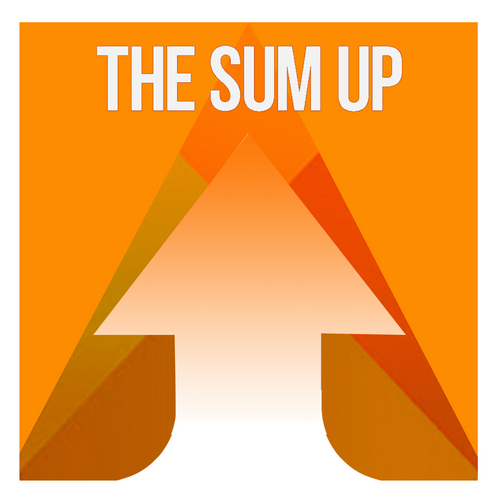 An Over View of PIP Guidelines 2013-14
MoHFW Planning Team
INTRODUCTION
While a significant portion of the Plans is in accordance to the guidelines released, information on some components found to be missing  as per previous years experiences resulting in:
Difficulty in appraising the PIPs 
Need for Seeking this information subsequently
Loss of valuable time & delay the issuing of approvals
CHANGES IN 2013-14
No elaborate write-ups
PIP 2013-14 to be
A precise and cogent work-plan with budget
Specific basic minimum information to be provided as justification
State to specify whether a particular activity is new or  is being continued from last year
Annexure hyperlinked to the budget
Detailed budget sheet
Same budget heads reclassified and linked to provide natural heads
[Speaker Notes: no]
EXAMPLE OF DETAILS ASKED FOR
PPP/NGOs/ Innovations/ New Initiatives

 Activity Proposed: 

Whether New/ or being continued: 

Achievements if continued from previous years:

 Justification:

Budget Proposed:
IMPORTANT POINTS TO BE NOTED
PIP would be accepted only in the circulated pre-formulated budget format
All the fields in the excel sheet must be filled 
last year physical and financial progress & unit rate and physical target of the proposed year
Annexures to be filled in detail
In case of two activities budgeted under one row, the lumsum should directly be entered into the budget column – details in remark column
State to indicate in the remarks column whether the activity is new or ongoing.
Remarks column to be utilized to provide a short & crisp justification. If not annexures may be added
IMPORTANT POINTS TO BE NOTED
PIP to be reviewed by a single person at State level for internal consistency & avoidance of double budgeting
State to fill the self appraisal checklist given in the guidelines.
States can prepare PIPs based on a 30 % increase in the existing resource envelope
Encourage States to go through operational definitions
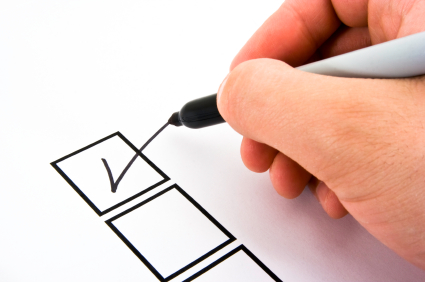 30%
IMPORTANT POINTS TO BE NOTED
Data & figures used in PIP (e.g. number of facilities DH/FRU etc., HR in each category, population etc.) to have their source mentioned and  to be  consistent throughout the document
Priority may be given for strengthening delivery points (as per GoI criteria) in terms of Infrastructure (including MCH wings for high case load facilities), Human Resources, equipment's etc
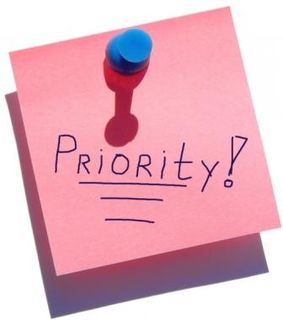 Delivery Points
IMPORTANT POINTS TO BE NOTED
Ensure that budget has not been proposed under the following heads which have been included only for purpose of continuity:
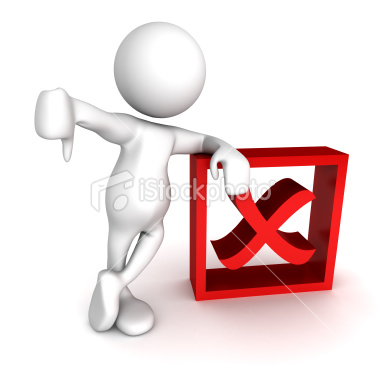 IMPORTANT POINTS TO BE NOTED
Report on the Status of the Conditionalities outlined in the ROP for 2012-13
Queries if any may be addressed to shms99@gmail.com along with the contact number of the person having the query. 
PIP team at the State/Ministry will arrange a call back within 72 hours to resolve queries.
DISTRICT PLANNING
DHAPs to be prepared for all districts in the main PIP format & compiled at the State level. 
Excel sheet containing pool- wise, district wise allocation is prepared & submitted in the format provided in the guidelines
10% of the funds allocated to districts as genuinely untied - reflected under the head New Initiatives (F.M.R - B.18) attaching the details in the annexures.
State can proposed district specific initiatives as per their  local requirements under this head.
Human Resources
State/District must submit the completed & detailed Overall HR Sheet
New HR should be proposed primarily for delivery points – if not, a detailed justification should be included.
Information regarding all old & new HR  must provided as per the formats provided in the annexure.
Specifically Number & unit cost of existing (as per GoI approvals) as well as newly proposed HR
Human Resources
Human Resources
Human Resources
MATERNAL HEALTH
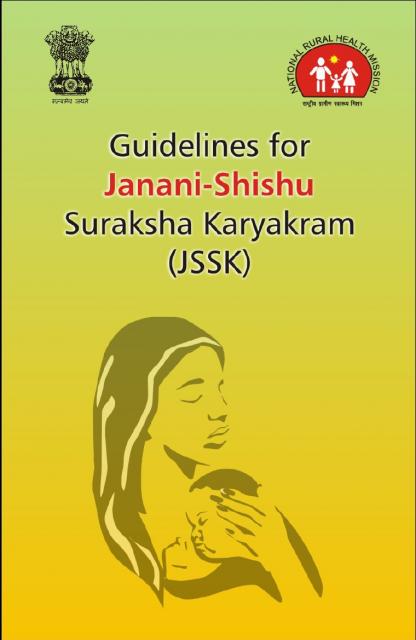 Facility wise information of delivery points - A MUST, without which it would be next to impossible to appraise PIPs
Can propose MCH wings at high case load facilities
All JSSK entitlements to be budgeted under the head of JSSK – Budgeting for same to be as per guidelines
All MH annexures to be submitted
CHILD HEALTH
Facility Based New Born Care:  Operational cost (Maintenance and consumable cost) of SNCUs, NBCC, NBSU to be booked under A.2.2
All other cost such HR, infrastructure, procurement, training and IEC to be booked A.8, B.5.6, B.16.1.2, A.9.5 and B.10.2.2 respectively.
NRC: Recurring expenditure (Kitchen supplies, consumables, wage compensation, maintenance of equipments, linen, cleaning supplies and contingency) of NRC to be booked under A.2.5 
all other cost such HR, infrastructure, procurement, training and IEC to be booked A.8, B.5.6, B.16.1.2, A.9.5 and B.10.2.2 respectively.
Line listing of SNCUs, NBSUs & NRCs to be provided as per format.
INFRASTRUCTURE
Submission of the Overall Infrastructure Sheet
Timelines for completion of new construction/ renovation 
Complete justification for the need for upgradation of the facility supported by OPD/IPD/ Delivery  load
Specify the name of the agency engaged for construction work and departmental charges paid to the same. 
F.M.R B.4 should include budget for upgradations only and should not include budget for IPHS upgradation, procurement and other hospital strengthening activities. 
All new constructions are to be included in F.M.R B.5 only. 
Details of ongoing/ spill over works in contrast to new constructions/ upgradations should be clearly provided as per format
PROGRAMME MANAGEMENT
Personnel not engaged in direct service delivery/ programme managers to be budgeted -Under FMR Code A.10.
Number & unit cost of existing Programme Mgt. Staff (as per GoI approvals) as well as newly proposed to be clearly specified as per formats
Strengthening of Programmes with help of technical consultants to be encouraged
SUPPORTIVE SUPERVISION
Comprehensive supportive supervision and monitoring plan for all supervisory cadres. specimen comprehensive supportive supervision plan 
Supportive supervision for MH, CH, FP, AH (including ARSH, WIFS, SHP and MHS) should be conducted from the budget provided under this head:  Costs for Mobility Support/ field visits: head A.10.7. A 
Mobility Support for Immunization, PC-PNDT Cell, ARSH & ICTC counselors, quarterly review meetings for immunization, review and workshop of RCH/ NRHM and support for review meetings for HMIS & MCTS  should be reflected under separate sub-heads as per the budget sheet
REFERRAL TRANSPORT
Referral transport for JSSK is to be budgeted under A.1.7.5 for pregnant women and A.2.10 for neonates under RCH Flexible. 
All other ambulances/ EMRI services to be budgeted under B. 12 – Referral Transport under Mission Flexible Pool. 
There should be a clear distinction between the budgeting for 108 & 102 ambulances. 
States to specify the 
type of ambulance i.e ALS/ BLS,
the helpline number i.e. 102/ 108 etc.
Capital costs and operational costs  including per trip operational costs
Capital cost and operational cost of Call center to be budget under B.12
EMRI budget to clearly outline: 
the number of years the EMRI has been operational 
percentage of operational costs given under NRHM in the previous years. If States are in the third year of implementation of EMRI or beyond, they may budget at the rate of 20 % of the operational cost.
MOBILE MEDICAL UNITS
Details of the existing MMUs as well as newly proposed MMUs
Names of districts where these MMUs are to be stationed needs to be specified 
State to  provide the details of 
the monthly patient load
along with the average cost per month
the number of days the MMU is operational per month,
detailed breakup of the operational cost.
ASHA
ASHA Incentives:
ASHA incentives for JSY to be budgeted under A.1.4.4 (JSY head) in RCH Flexible Pool. 
All other ASHA incentives to be budged under B.1.1.3 – ASHA head under Mission Flexible Pool

ASHA Drug Kits
Drug Kits for ASHAs to be budgeted under B.1.1.2 under ASHA head & not under the head of procurement
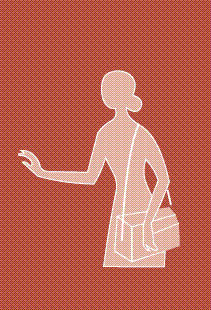 NEW INITIATIVES & INNOVATIONS
New Initiatives
All initiatives that are being introduced for the first time in the current year are to be included under the head of New initiatives- B.18. Moreover, budget for district specific initiatives is to be included under this head 
Innovations
Initiatives continuing from last year or previous years are to be included under innovations (FMR B.14).
PROCUREMENT
States must submit the EDL 
Indicate whether the facility wise EDLs have been prepared
Drugs & Equipment's for  MH & CH  (except JSSK), FP, AH, SHP, AYUSH and Urban Health Centres as well as general drugs to be budget under B.16.
Projections to be based on facility wise gap analysis of equipment‘s
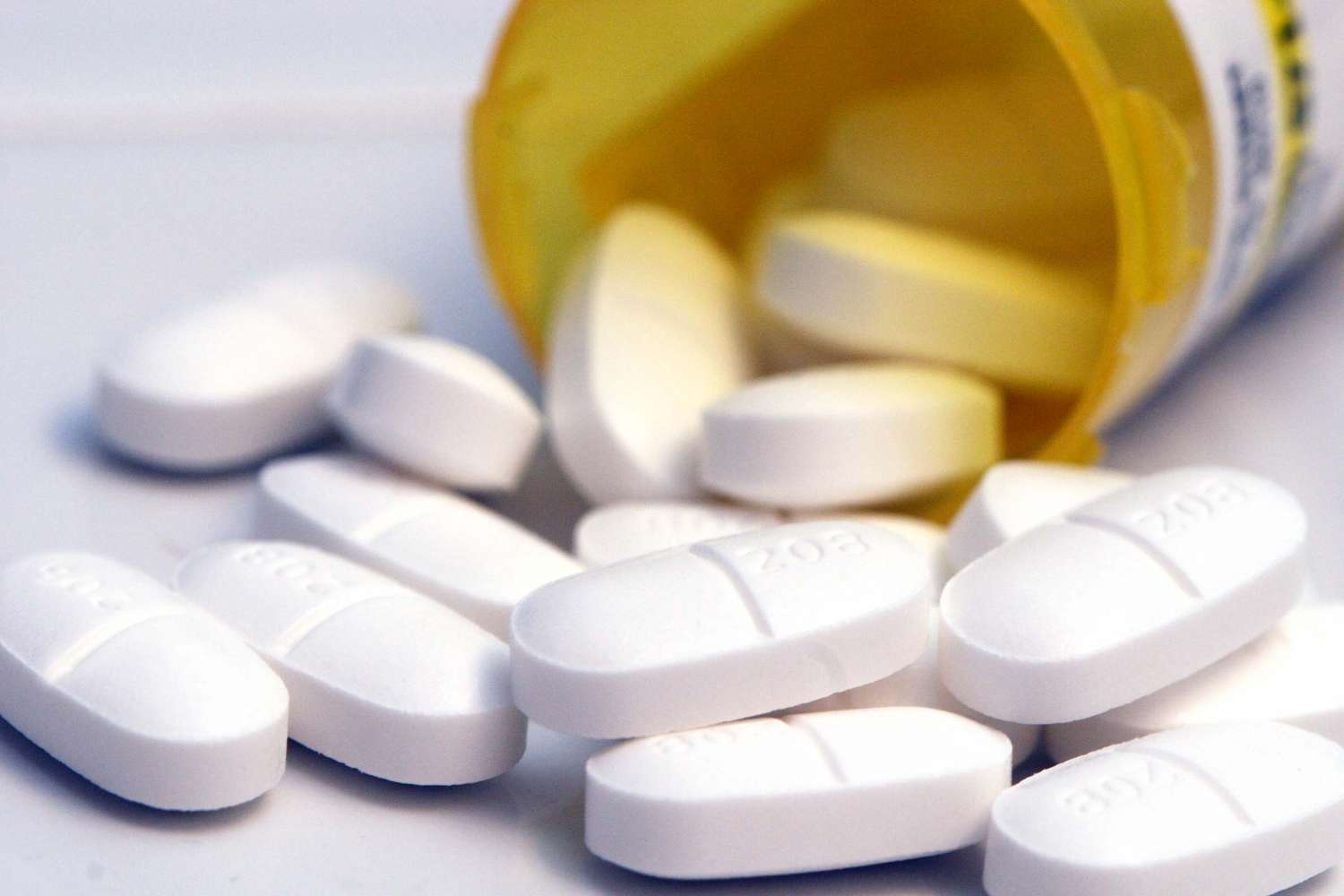 MISCELLANEOUS
Grievance redressal  to be budgeted under the head Grievance handling system in B.15.2.3
Outsourcing of Diagnostic/ Security / Cleaning/ Other Services are to be included under the head of PPPs/ NGOs – B.13.2 under MFP. 
Budget for Quality Assurance Committees to be included under B.15.2 – Quality Assurance
School Health (FMR A.4.2): 
Specify the implementation mode including the number & composition of school health teams
Specify the detailed plan for screening - mention of the number of times the children will be screened 
A plan for referral
INFRASTRUCTURE MAINTENANCE
Project in detail, funds required via the treasury route 
Henceforth these funds can only be used for claiming salaries of Staff
All other maintenance, procurement and miscellaneous costs are to be borne by the State/ UT Governments. 
Details of the number and categories of Staff employed under:
Family Welfare Bureaus at State & District level
Urban Family Welfare Centers (UFWCs)
Health Posts (Urban Revamping Scheme)
 ANM/LHV training Schools
Basic Training Schools of Multi-Purpose Health Workers (Male)
Health & Family Welfare Training Centres (HFWTC). 
1st ANM and 1/6th salary of LHV per Sub-Centre
Focus Areas
Strengthening of Delivery Points.
Effective implementation of all the entitlements under JSSK.
Establishment of MCH wings.
Facility based newborn care – SNCUs/ NBSU/NBCC
School Health Programme
Referral Transport
Free Drugs
Grievance Redressal System
Good Luck as Together We Can!!!
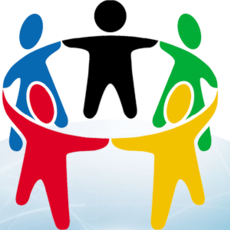